Go Fish
Pronunciation Help
/b/ and /v/
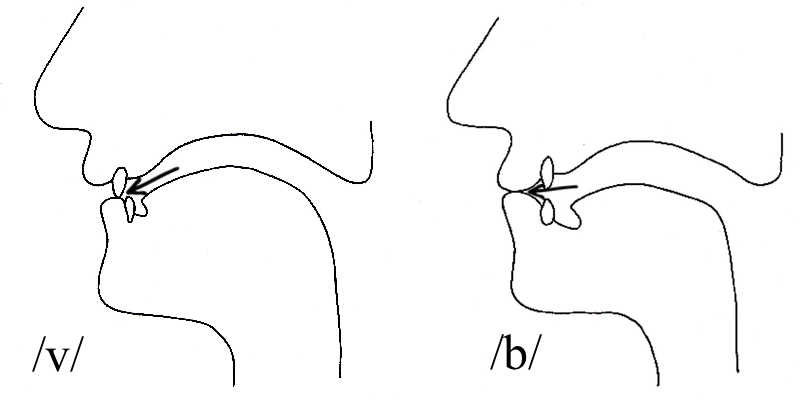 Ban    Van
Berry   Very
Boat    Vote
Curb     Curve
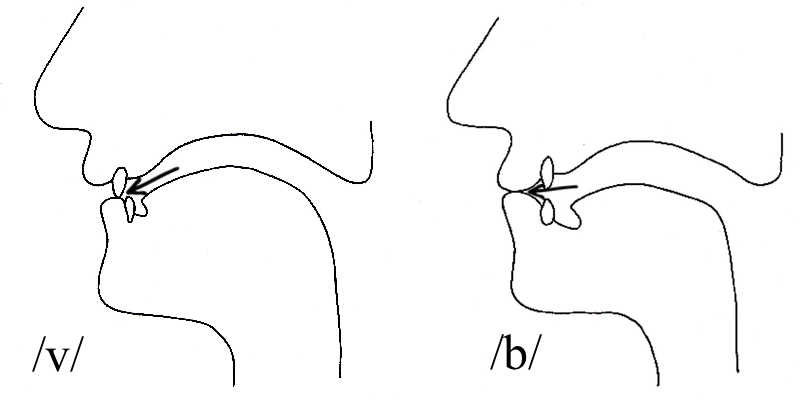 Lips together
Top teeth on lips
/s/ and /θ/
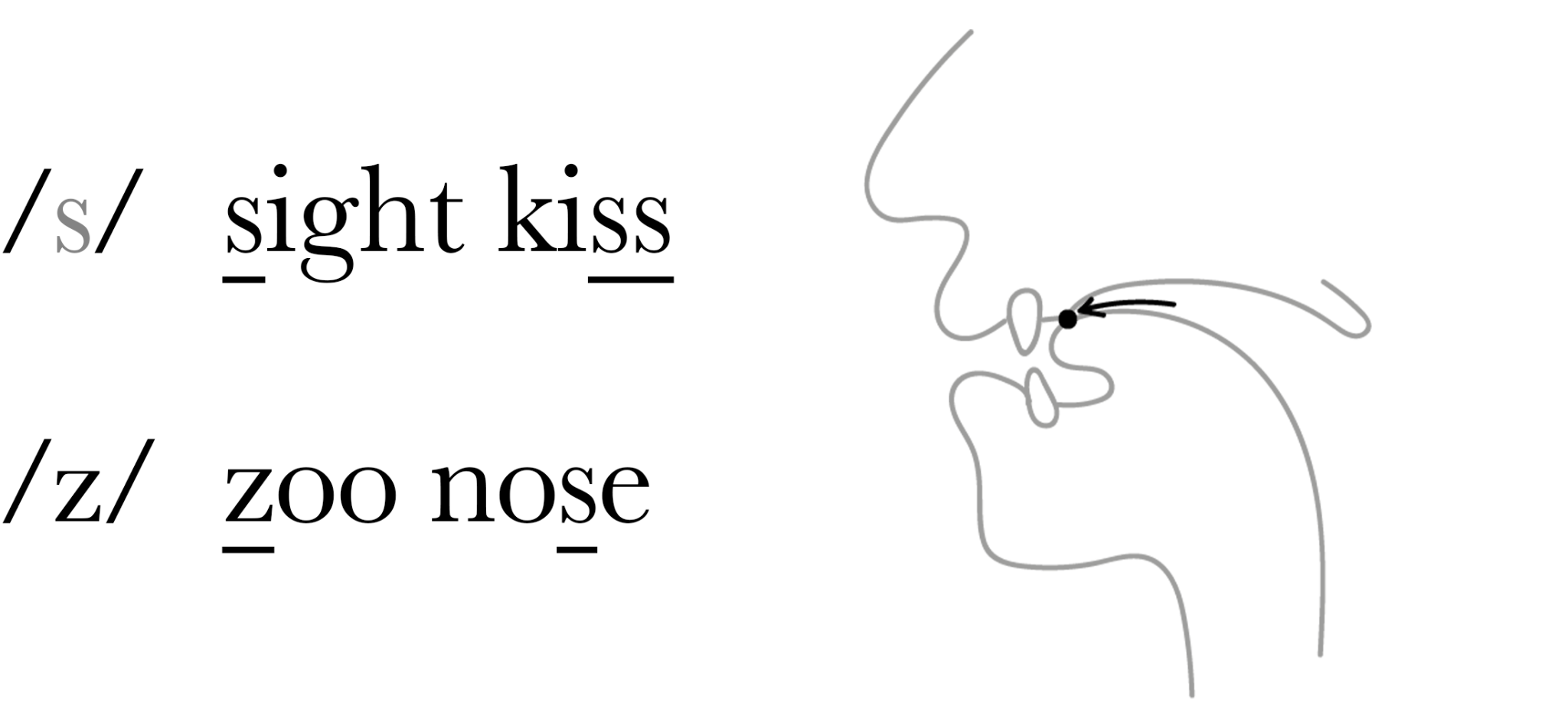 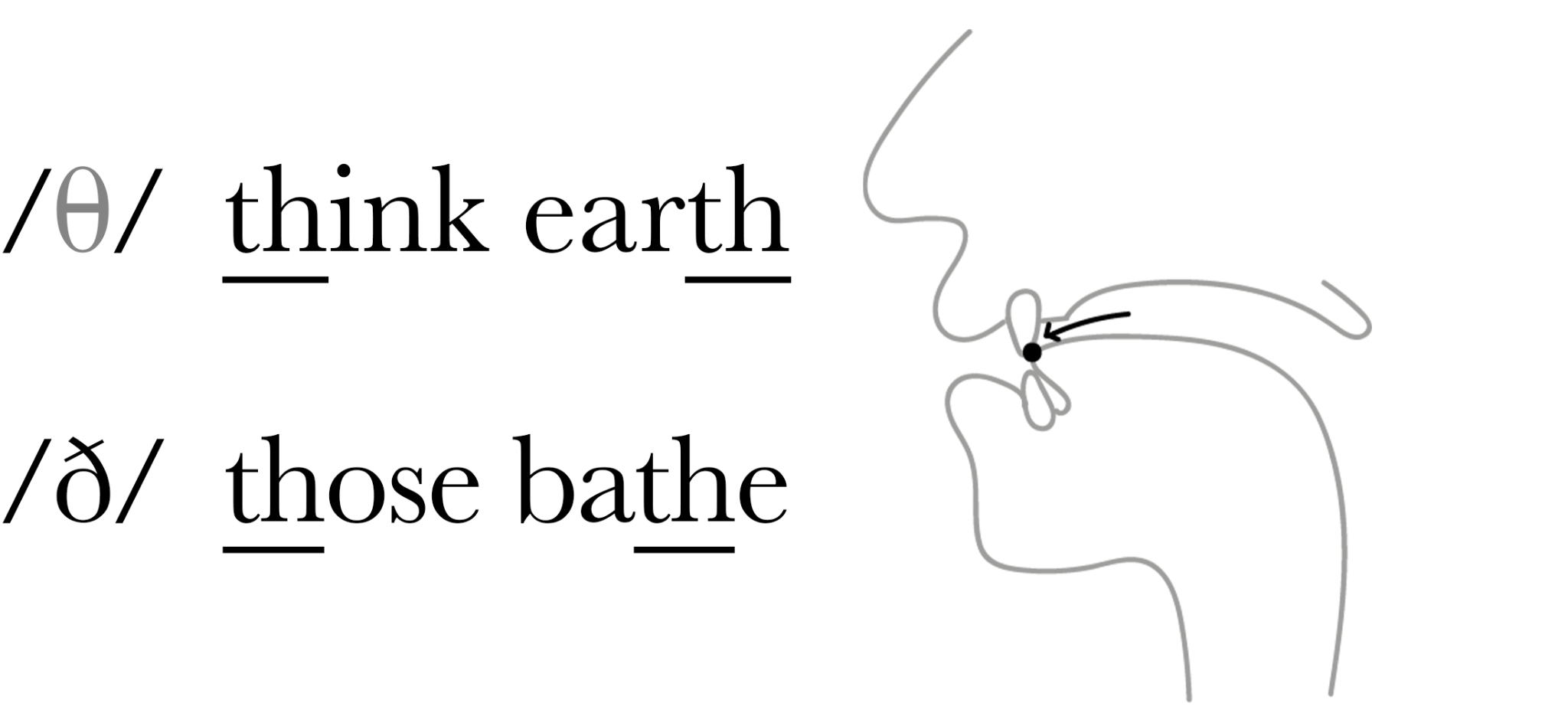 Sing     Thing
Mouse    Mouth
Sink     Think
Mass     Math
Tongue on top teeth
Tongue behind teeth
More Practice
Bat     Vat
Bow     Vow
Base     Vase
Dub    Dove
Sank     Thank
Worse     Worth
Sick     Thick
Pass     Path
/æ/ and /ʌ/
Mouth open and like a smile. Tongue flat
Mouth slightly closed. Tongue slightly raised
(A and U)
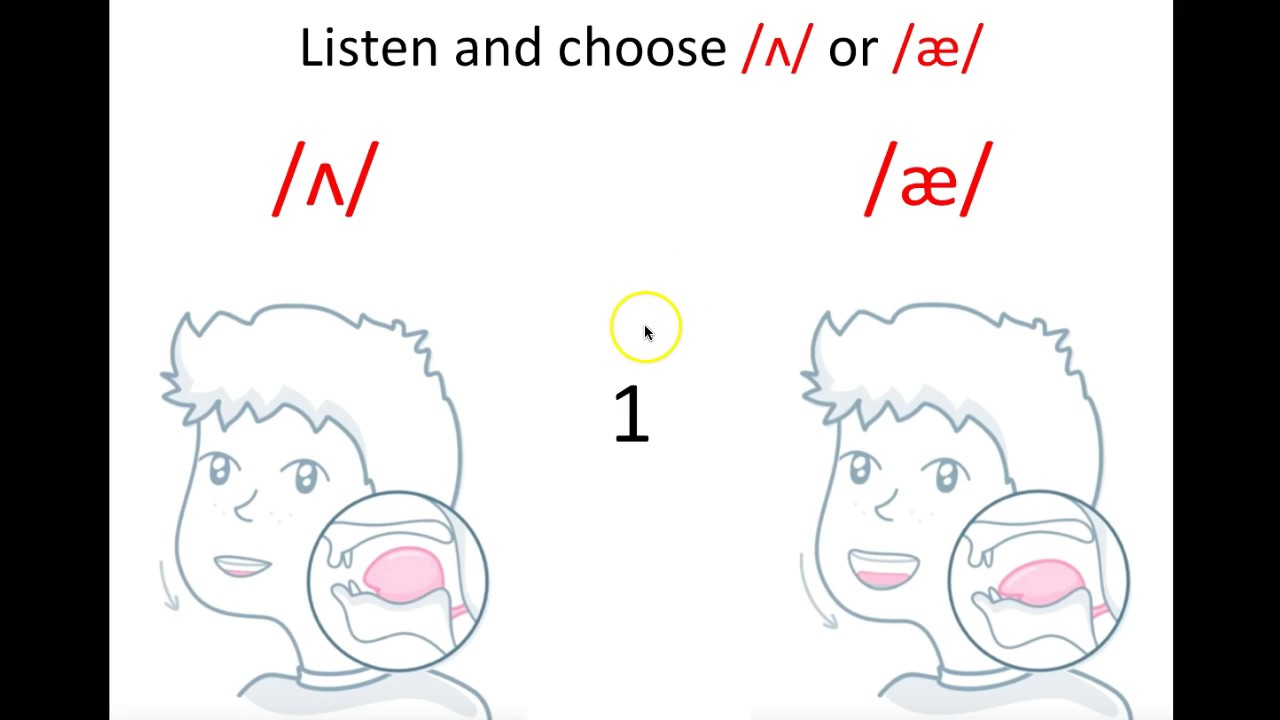 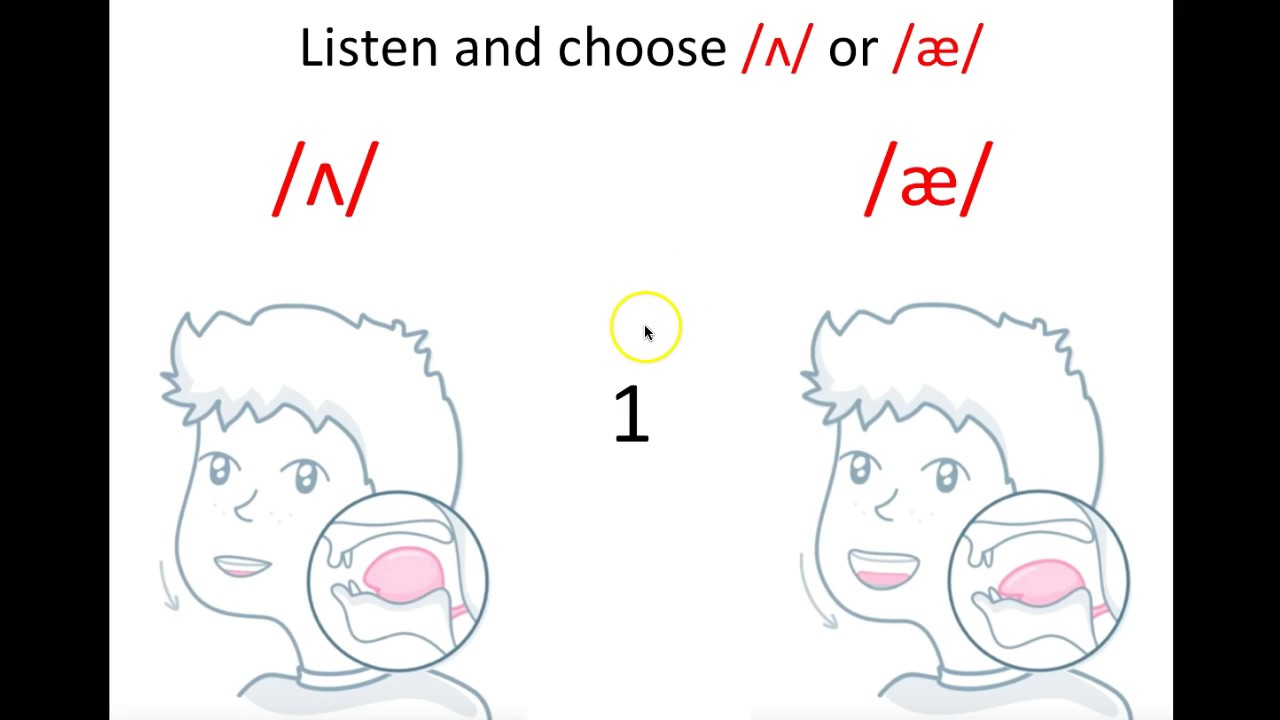 Cat     Cut
Cap     Cup
Fan     Fun
Hat     Hut
/ɪ/ and /i:/
His     He’s
It     Eat
Hill     Heel
Chip     Cheap
More of a smile
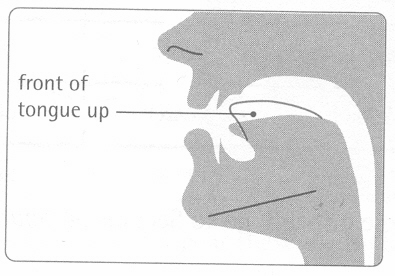 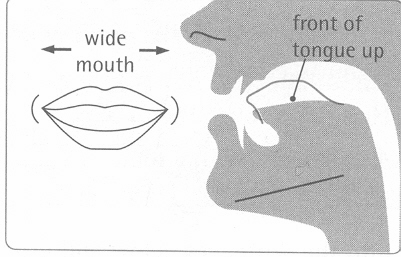 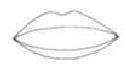 More Practice
Bat     But
Mad     Mud
Rang     Rung
Sang    Sung
Bin     Bean
Bit     Beat
Chick     Cheek
Hill     Heel
One More Time
Ban     Van
Berry     Very
Boat     Vote
Curb     Curve
Sing     Thing
Mouse     Mouth
Sink     Think
Mass     Math
Cat     Cut
Cap     Cup
Fan     Fun
Hat     Hut
His     He’s
It     Eat
Fill     Feel
Chip     Cheap